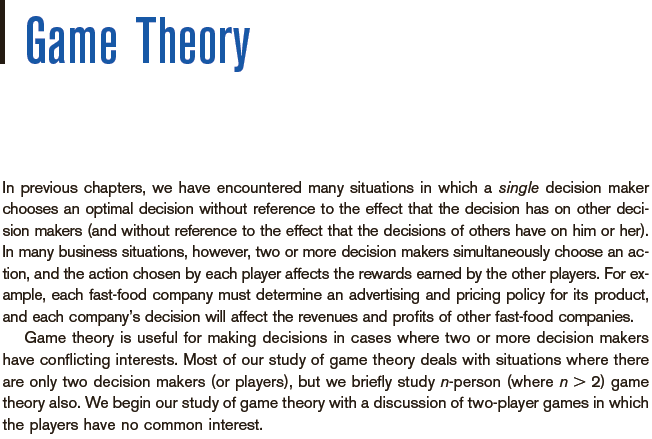 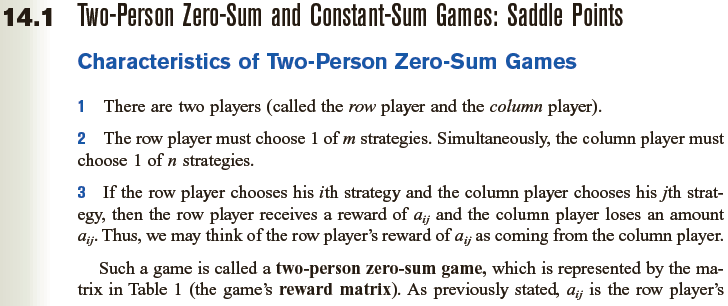 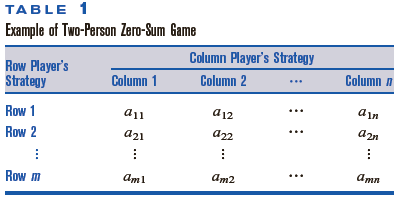 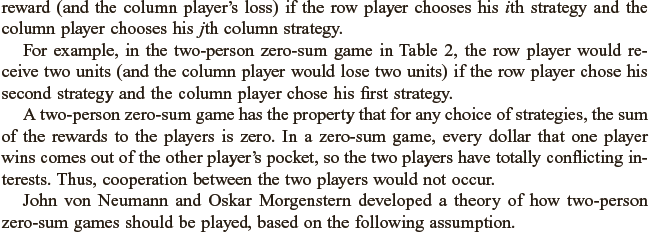 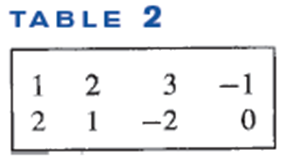 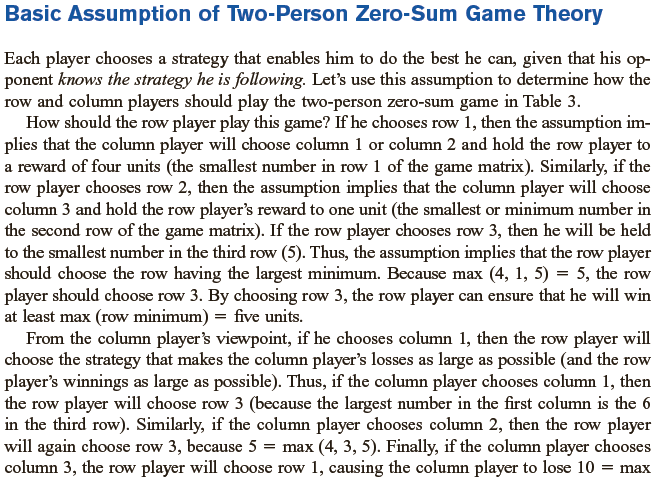 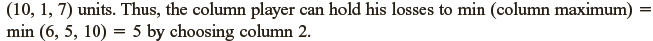 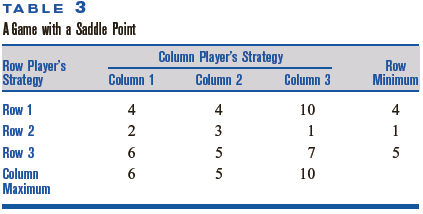 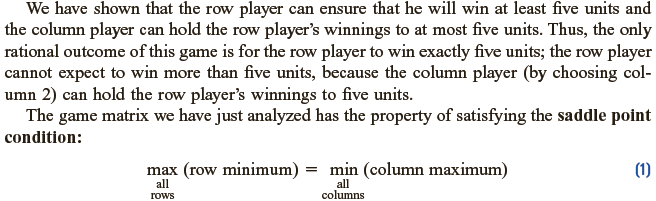 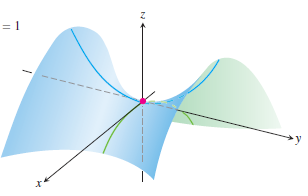 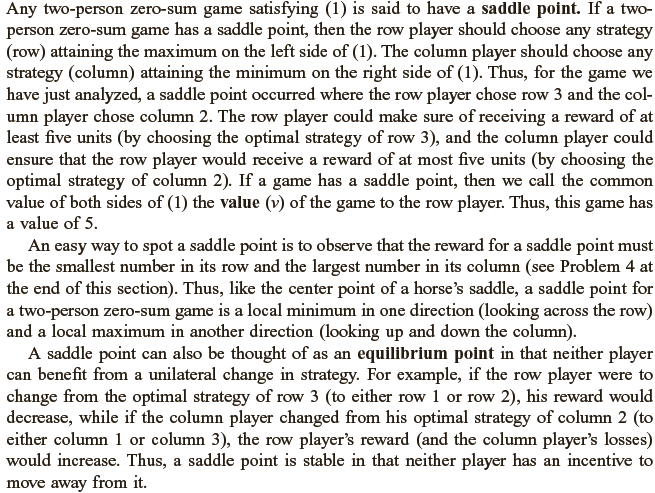 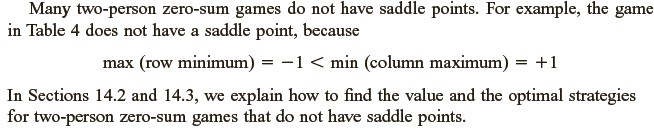 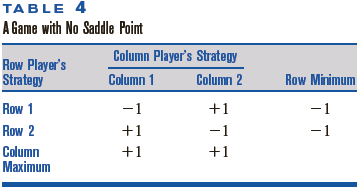 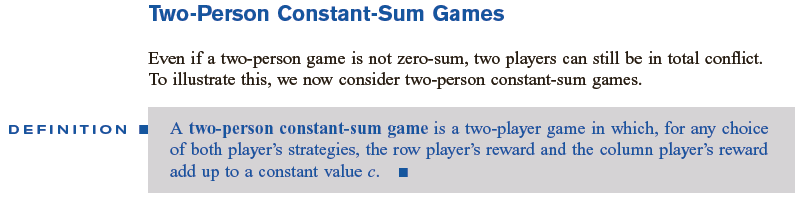 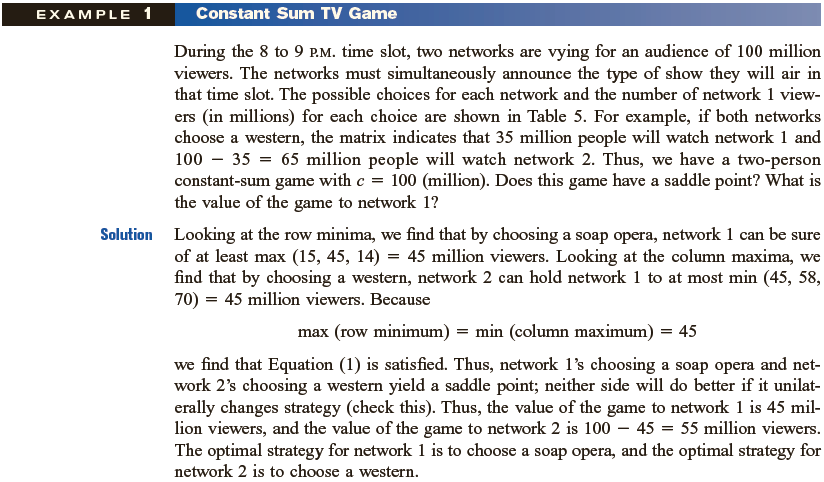 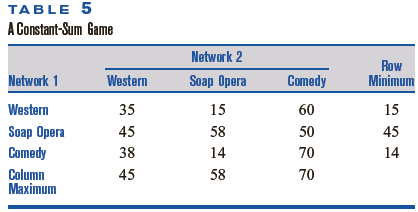 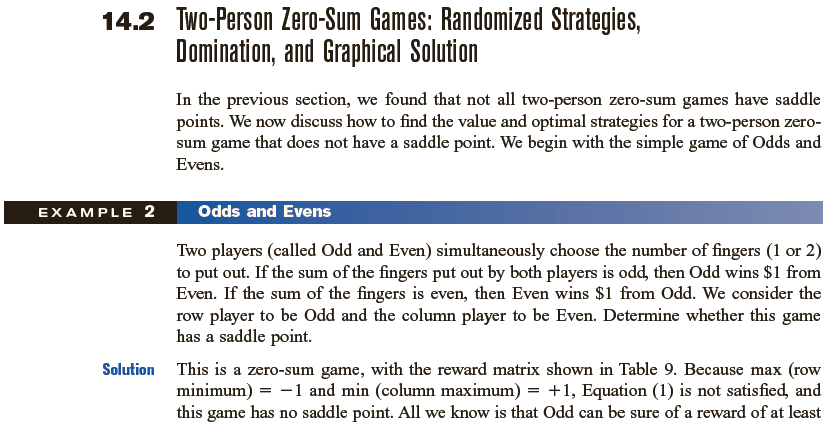 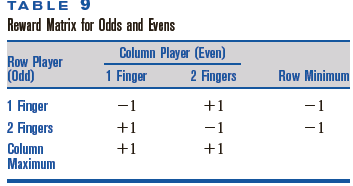 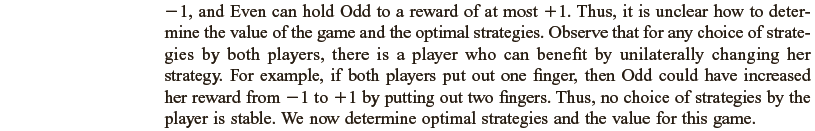 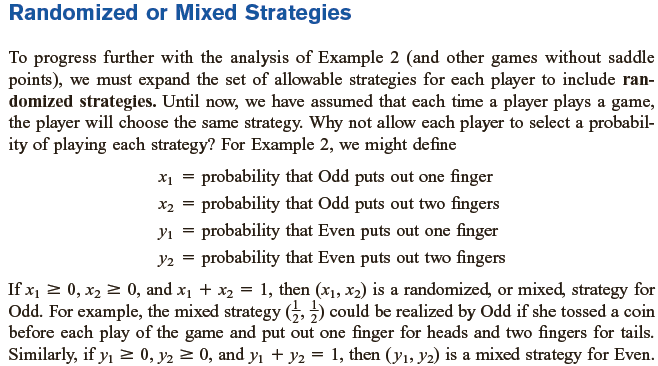 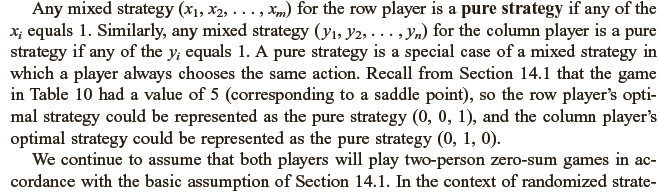 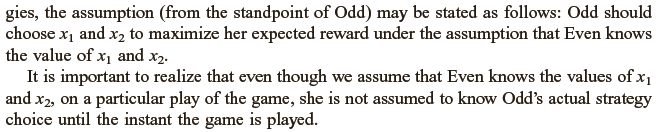 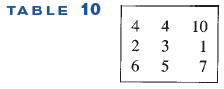 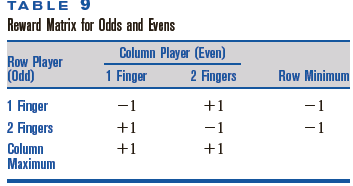 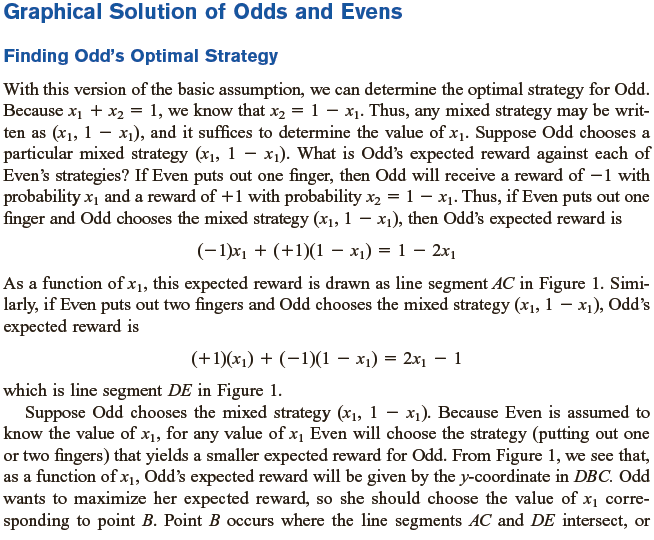 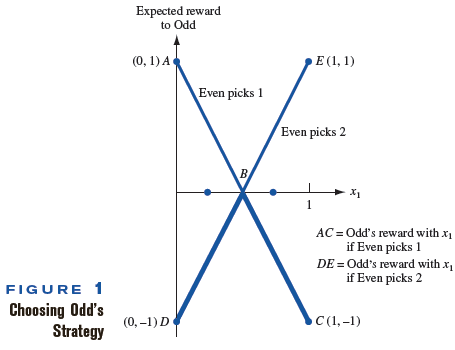 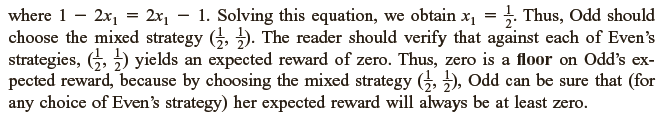 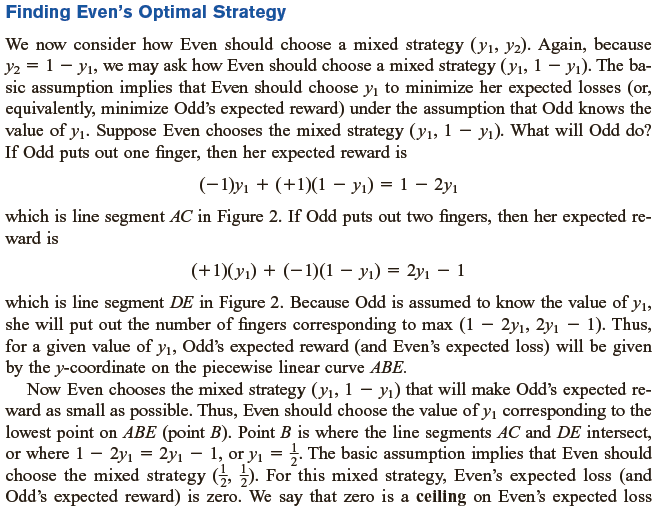 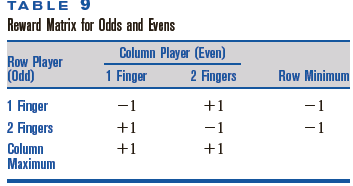 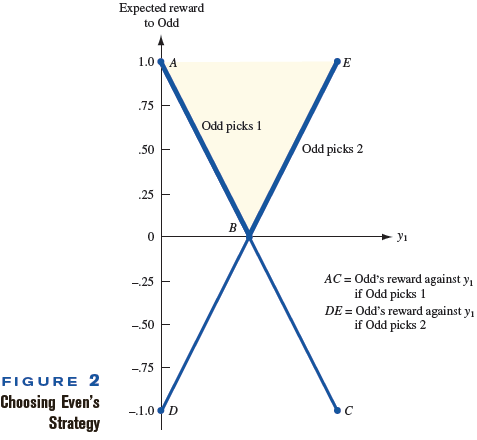 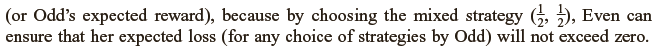 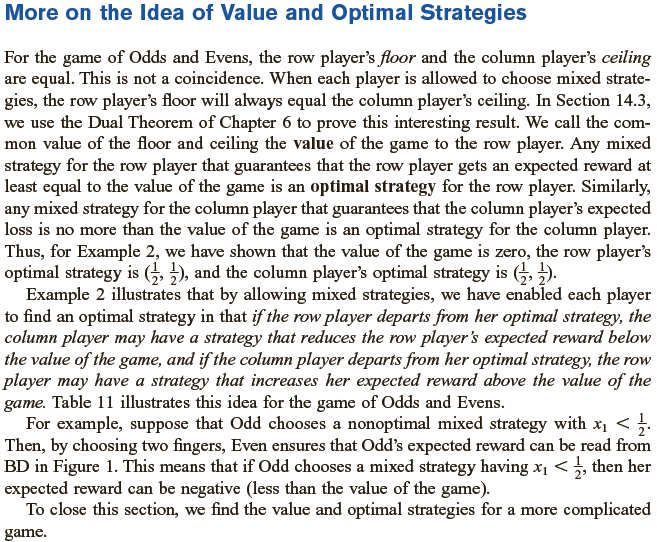 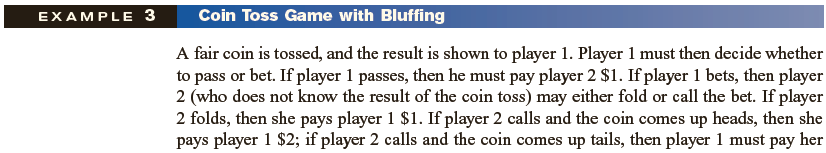 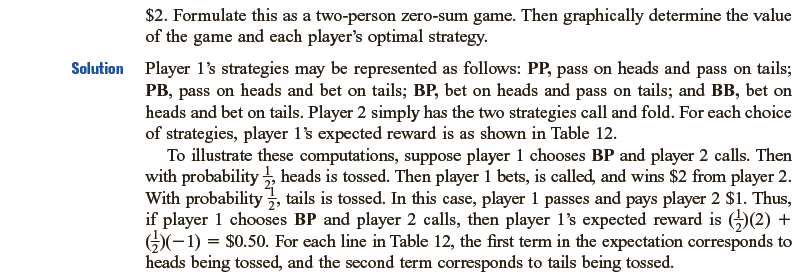 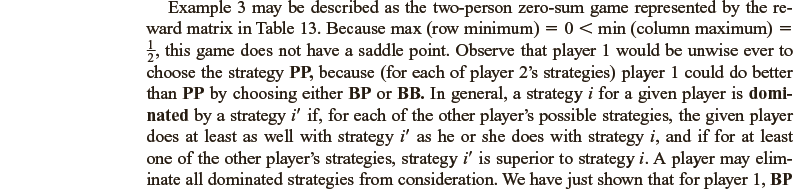 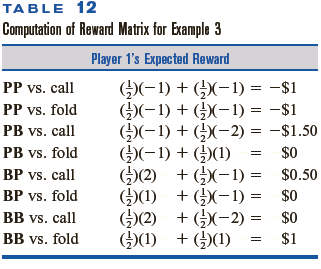 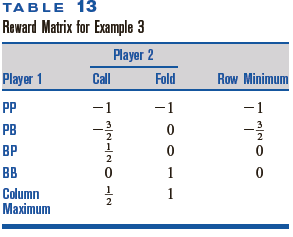 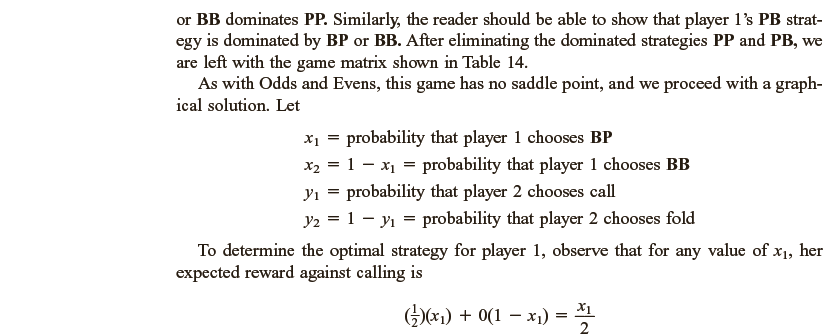 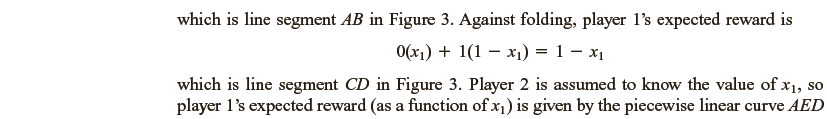 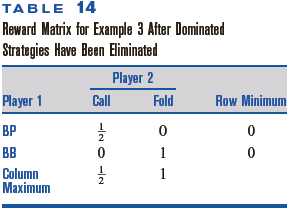 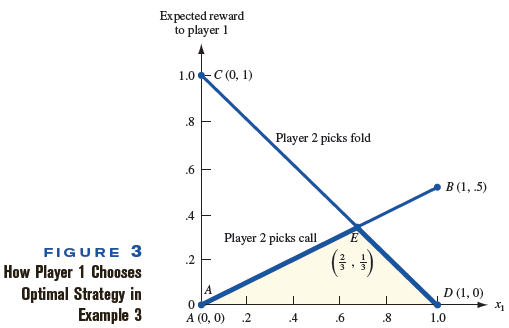 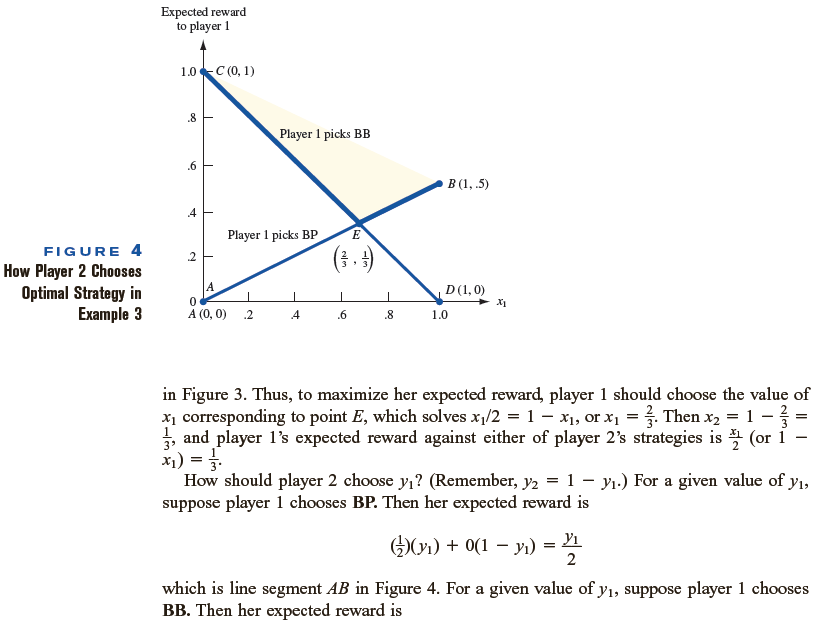 y1
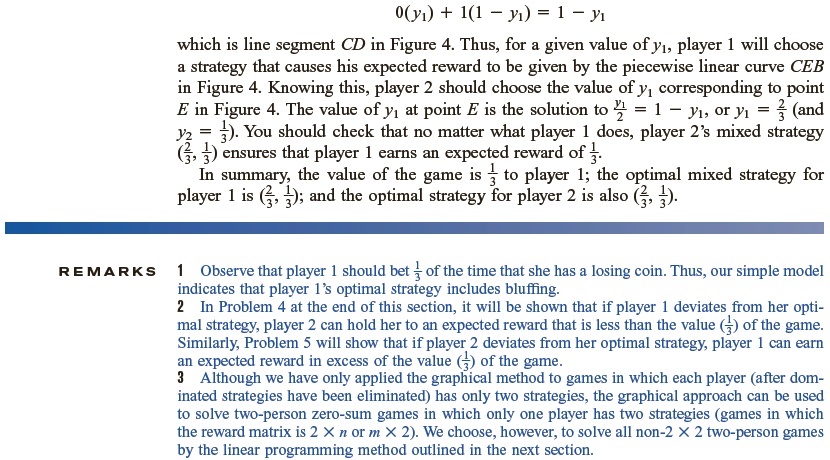